Римская республика после гибели Цезаря
Урок истории в 5 классе
Учитель: Чаланова Мария Борисовна
МБОУ «СОШ» с.Усть-Кулом
Республика Коми
Назовите исторического деятеля, с которым связаны выражения:
«Жребий брошен»
«Перейти Рубикон» 

  Гай Юлий Цезарь 
(100 – 44 гг. до н.э.)
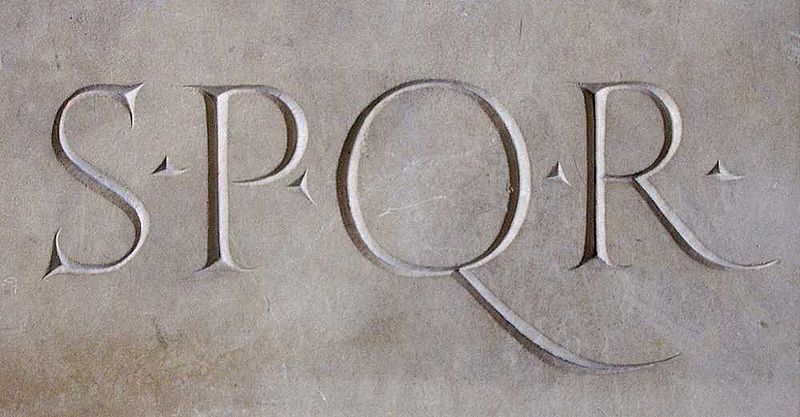 Надпись «Senatus Populusque Romanus» 
(«Сенат и граждане Рима»)
Проверочная работа (актуализация знаний)
Ключи для самопроверки:
1. Б (1 балл)
2. Г (1 балл)
3. А-4, Б-3, В-2, Г-1 (2 балла; частично правильный – 1 балл)
4. 1-Цезарь, 2-Помпей, 3- Красс, 4-триумвират, 5-власти (2 балла; частично правильный – 1 балл)
5. В-Г-Б-Д-А (1 балл)

Критерии оценивания: 	3-4 балла   -  «3»
					5-6 баллов - «4»
					7 баллов     - «5»
В середине 1 века до нашей эры вторая гражданская война в Риме завершилась установлением единовластия Цезаря. Он был объявлен пожизненным диктатором в 49 году до нашей эры, а в 44 году до нашей эры Цезарь погиб в результате заговора.
Кто и почему мог желать смерти Цезаря? 
С какой целью против него был организован заговор?
Тема урока: Римская республика после гибели Цезаря
Цель урока: узнать, что произошло с Римской республикой после гибели Цезаря и почему.
Гипотеза:
Цель урока: узнать, что произошло с Римской республикой после гибели Цезаря и почему.
Задачи:
Поиск информации для проверки гипотезы (текст § 48, учебник Ф.А.Михайловского «Всеобщая история. История древнего мира», ООО «Русское слово – учебник», 2013).
Анализ информации (заполнение таблицы).
Вывод (какая из гипотез получила подтверждение).
Презентация результатов работы группы.
Физминутка
Все ребята дружно встали
И на месте зашагали.
На носочках потянулись
И назад слегка прогнулись.
Вправо-влево посмотрели 
И по группам тихо сели.
Республика: быть или не быть?
Сторонники республики
Гай Кассий
Марк Брут

Марк Туллий Цицерон
Противники республиканцев
Марк Антоний
Октавиан
Гипотеза:
Какая из наших гипотез подтвердилась?
Почему? 

Новые вопросы?

Сформулируйте домашнее задание.
	§ 48
Оцените вашу работу в группе по следующим критериям:
	2 балла – я активно работал, предлагал решения, выступил от имени группы;
	1 балл – я мог бы активнее участвовать в работе группы 
	0 балл – сегодня я никак не проявил себя в работе группы
Обсудите свои оценки в группе, зафиксируйте в установленном месте.
Хорошо потрудились, молодцы!Успехов на других уроках!
Интернет-ресурсы
http://bookz.ru
http://shatff.livejournal.com
http://photo.peoples.ru
http://www.peoples.ru
http://photos.privet.ru